Compensation Plan
February 21, 2024
Process
Today’s Board Decisions
Recommendation
Review estimated long term projections and effects on reserves over 5 years. Approve estimated increased amount in salary expenses for each school.

Approve to expand the starting salary range for licensed teachers 
from $42,500-$44,000 to $43,000-$50,000
Proposed Starting SalariesFully Licensed Teachers
Proposed Starting SalariesTeachers with Sublicense
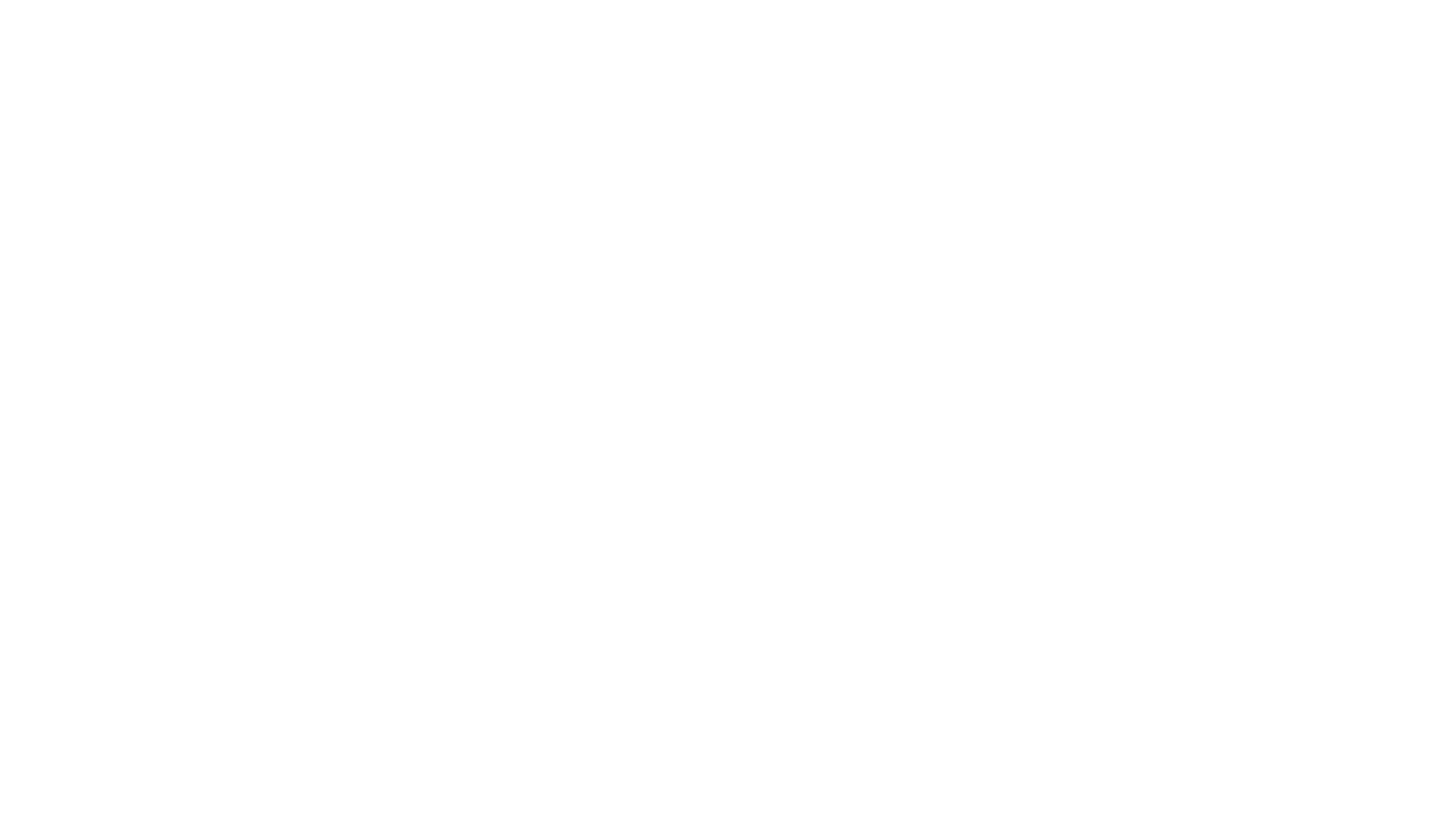 Questions?
[Speaker Notes: We’re working on organizing and sharing the full brand guide along with the brand assets—logos, typography and formatting styles and photos– in a SharePoint folder you can access. Stay tuned.]
Recruitment Actions
Registered for 7 Job Fairs around Ohio and in PA
TFA reaching out to alumni (current teachers) for change of school
TFA corps members (small pool for Cle)
Continue outreach to local colleges
Outreach through Linked In
Engage recruiter
Long term: TNTC and CSU MUST partnerships